24H supplier switching
Martin Svoboda, Head of the Gas Department
GRI SSE Stakeholder Group Meeting online, 30 October 2020
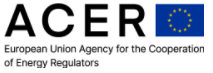 Initial intention
To acquire information about this process in countries of the SSE region and in the Energy Community contracting parties.
To identify the best practices used in the concerned region.
Online questionnaire
27 questions
Assessment of acquired information
In-depth analysis of source documents
2
Next steps
6 responsed received


Survey
                      https://survey.sogosurvey.com/r/TeYmxW
                      MS Word version of the qustionnaire is available on request

                      31 December 2020
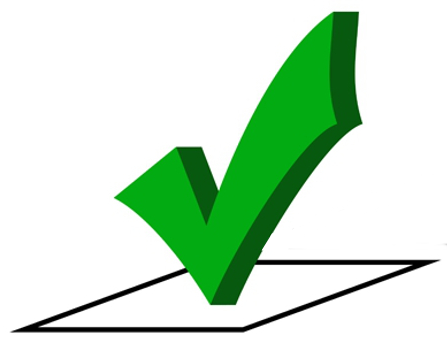 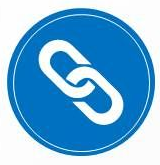 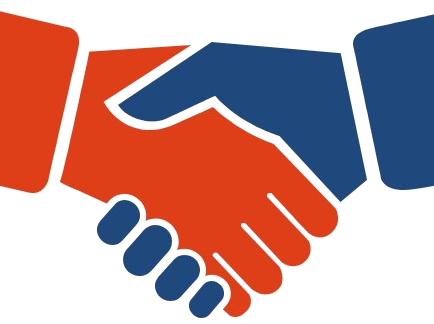 3
Thank you for attention
4